Rolle Prototype
Av: Håvard Furø Pettersen
Gruppe: 11
Innholdsfortegnelse
Generelt
Skisser
Storyboards
Videoprototype
Generelt
Wearble (klokke)
Laser/sensor
Helt digitalt?
Regner alt ut for deg
Fin, smart og praktisk for alle!
Skisser
Her ser du 2 skjermer på klokke. Venstre er klokke siden. Høyre er måle siden
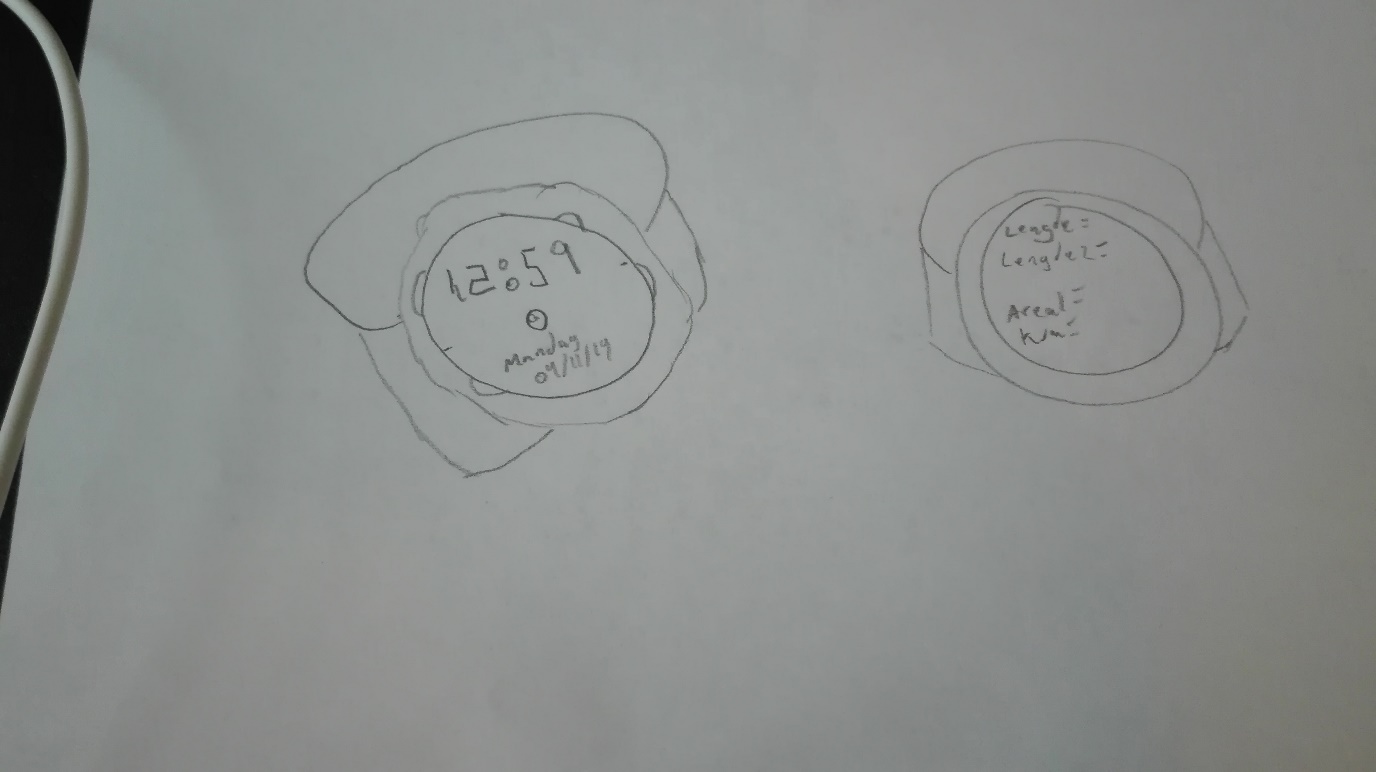 Skisser
Her ser du 2 skjermer på klokke. Venstre er klokke siden. Høyre er måle siden
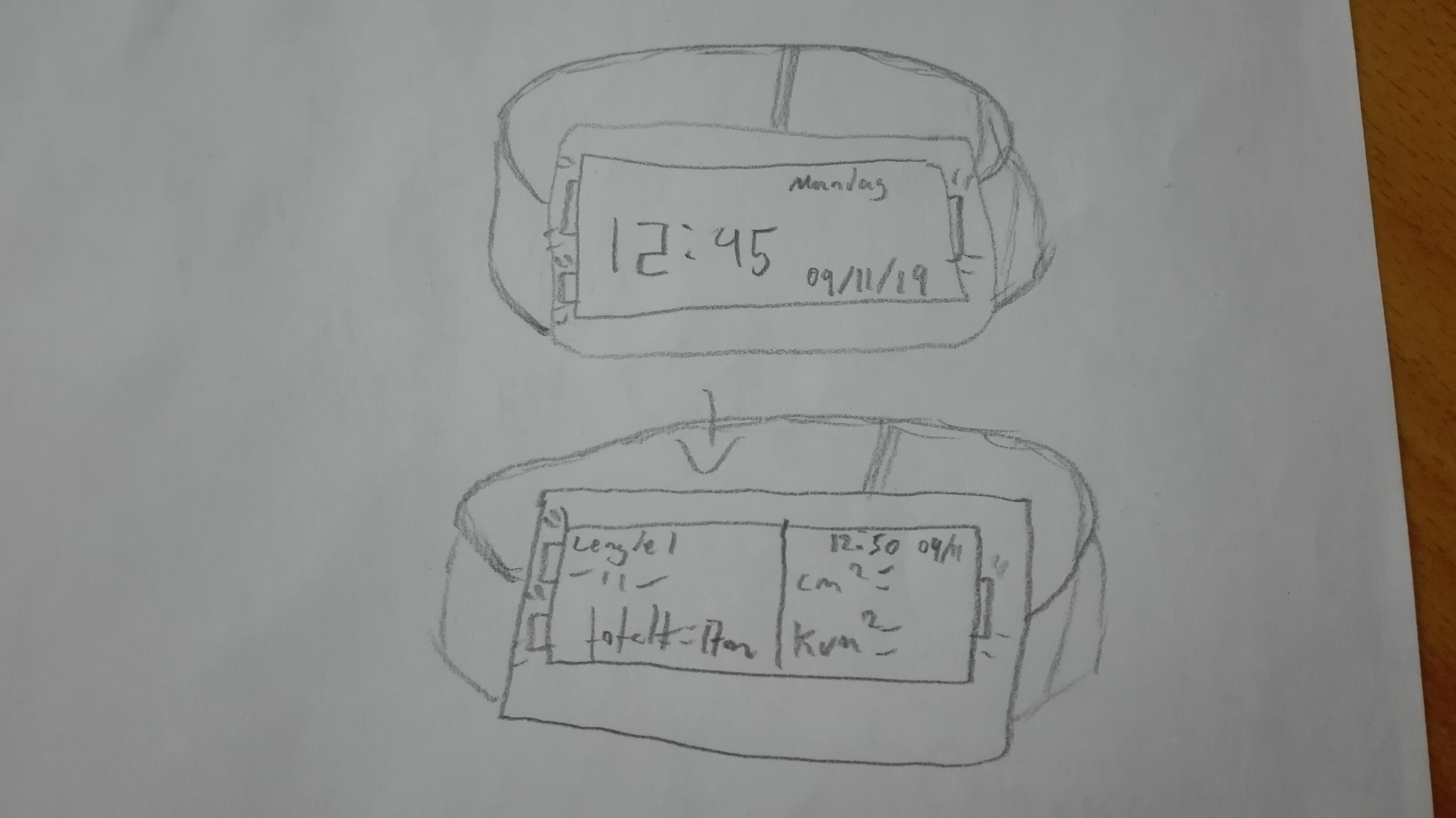 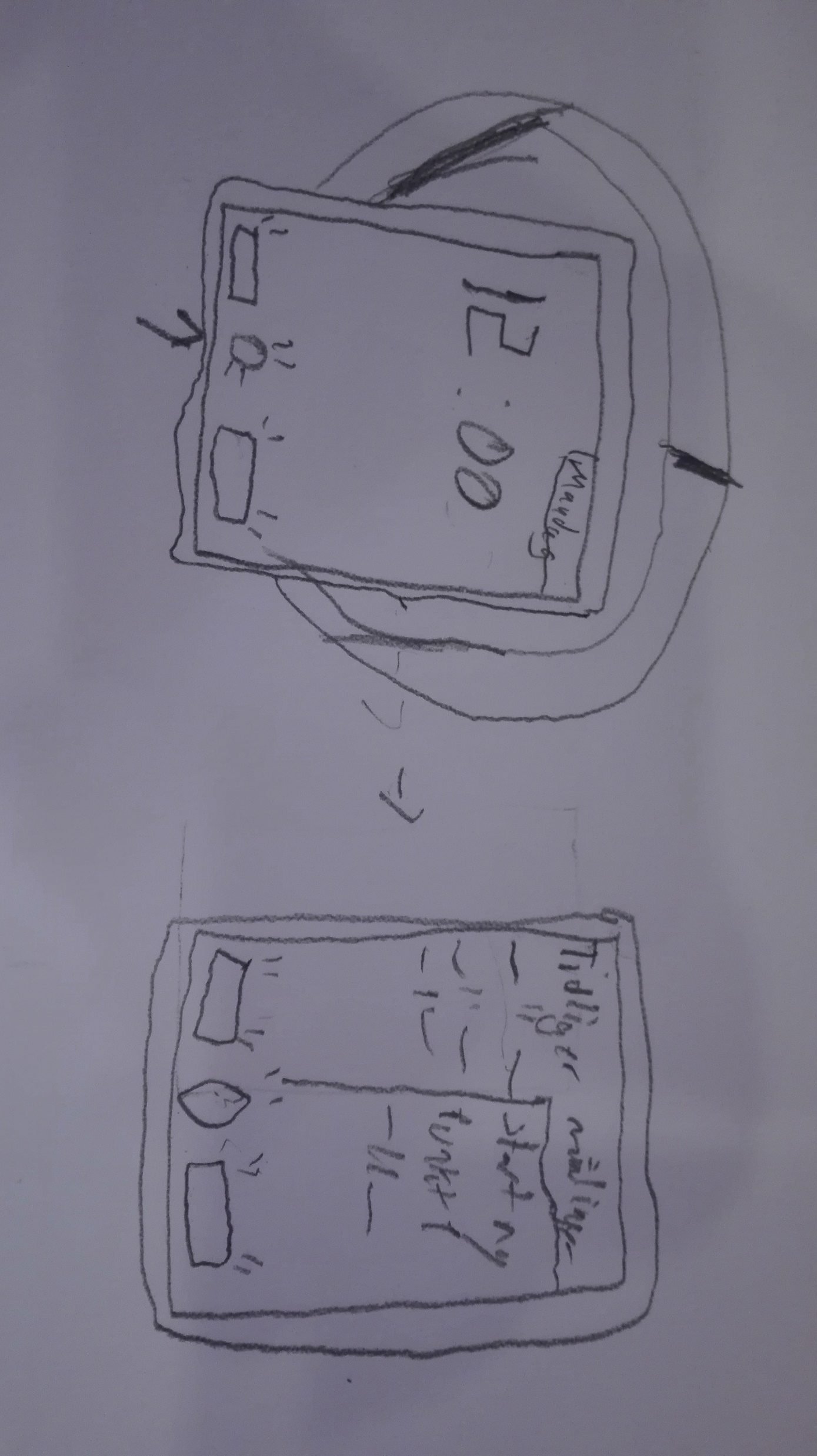 Skisser
Her ser du 2 skjermer på klokke. Venstre er klokke siden. Høyre er måle siden
Skisser
Knappe funksjoner på klokken
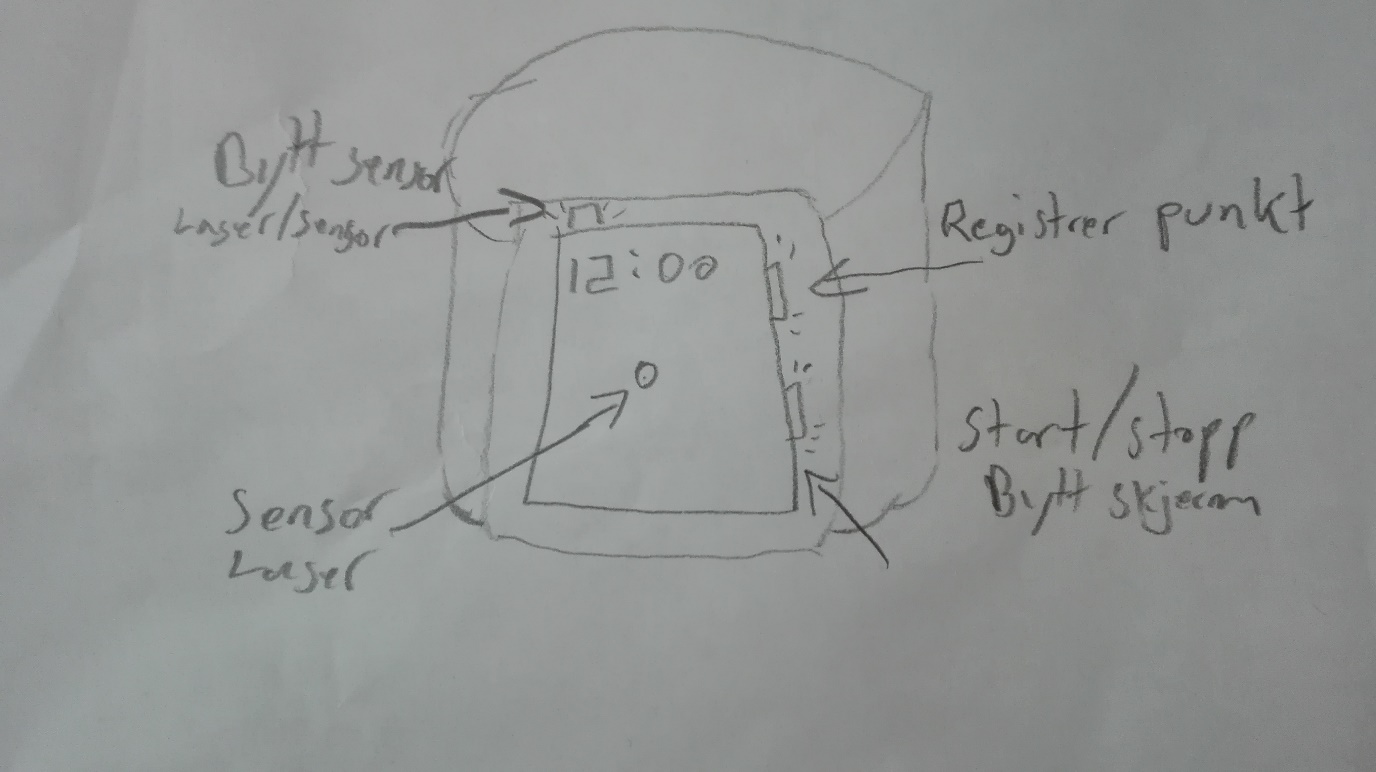 Storyboards
Storyboards
Storyboards
Videprototype